DEUTSCH
hat
~ KLASSE ~
Klasse vor der Transformation
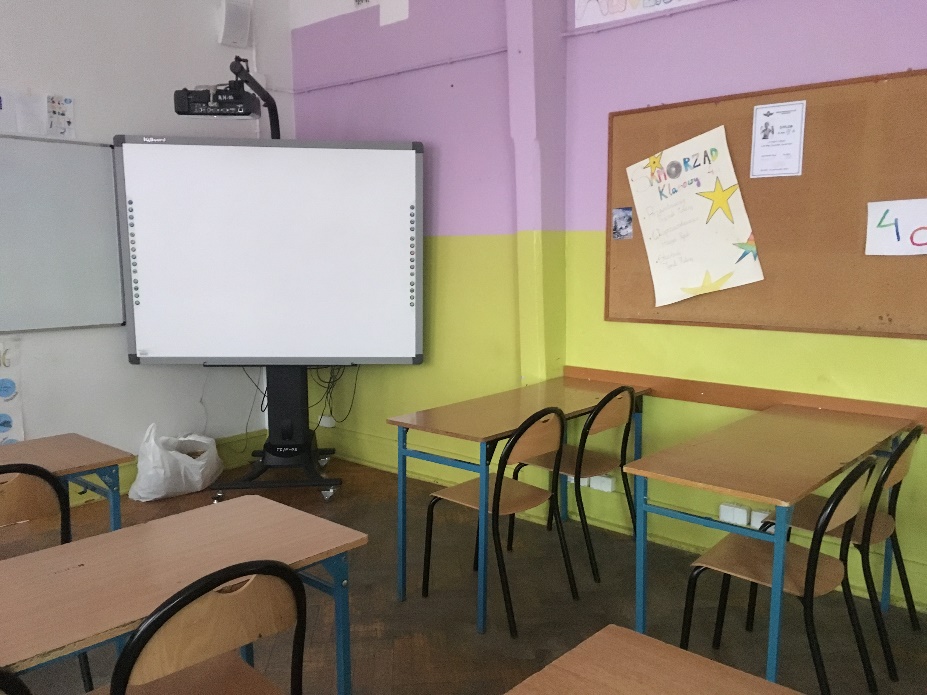 Unser Klassenplan
Unser Klassenplan
Vorbereitung
Die Schüler dKlasse schreiben Briefe an die Sponsoren und verkauften Süβigkeiten, um das Geld zu sammeln
Est ist Zeit zu handeln!
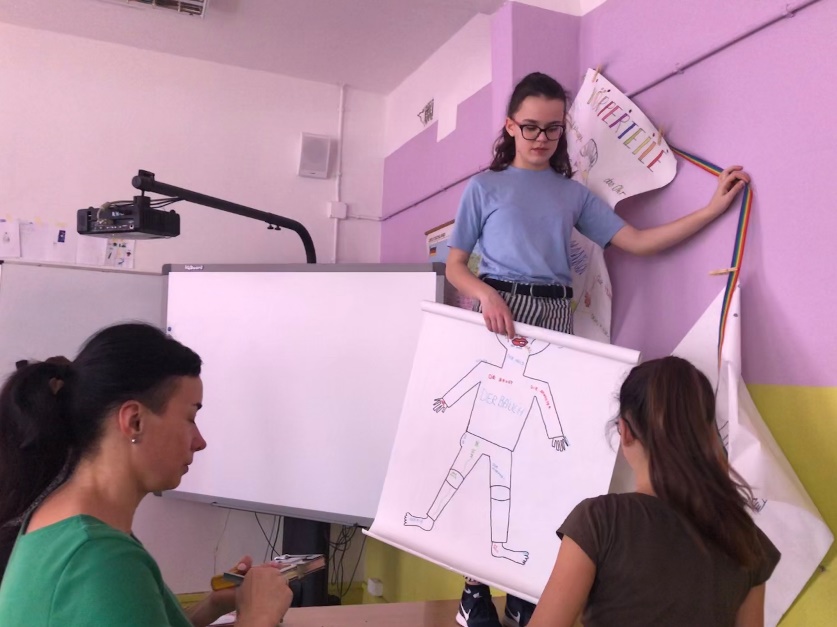 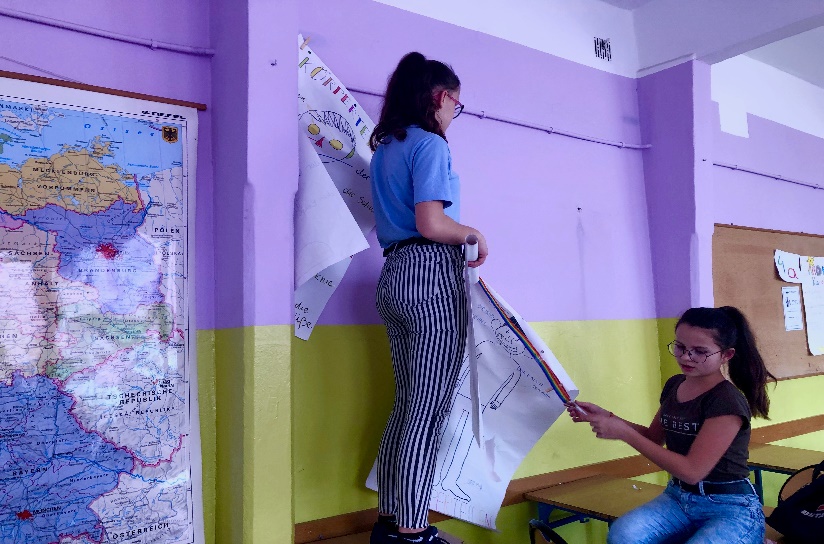 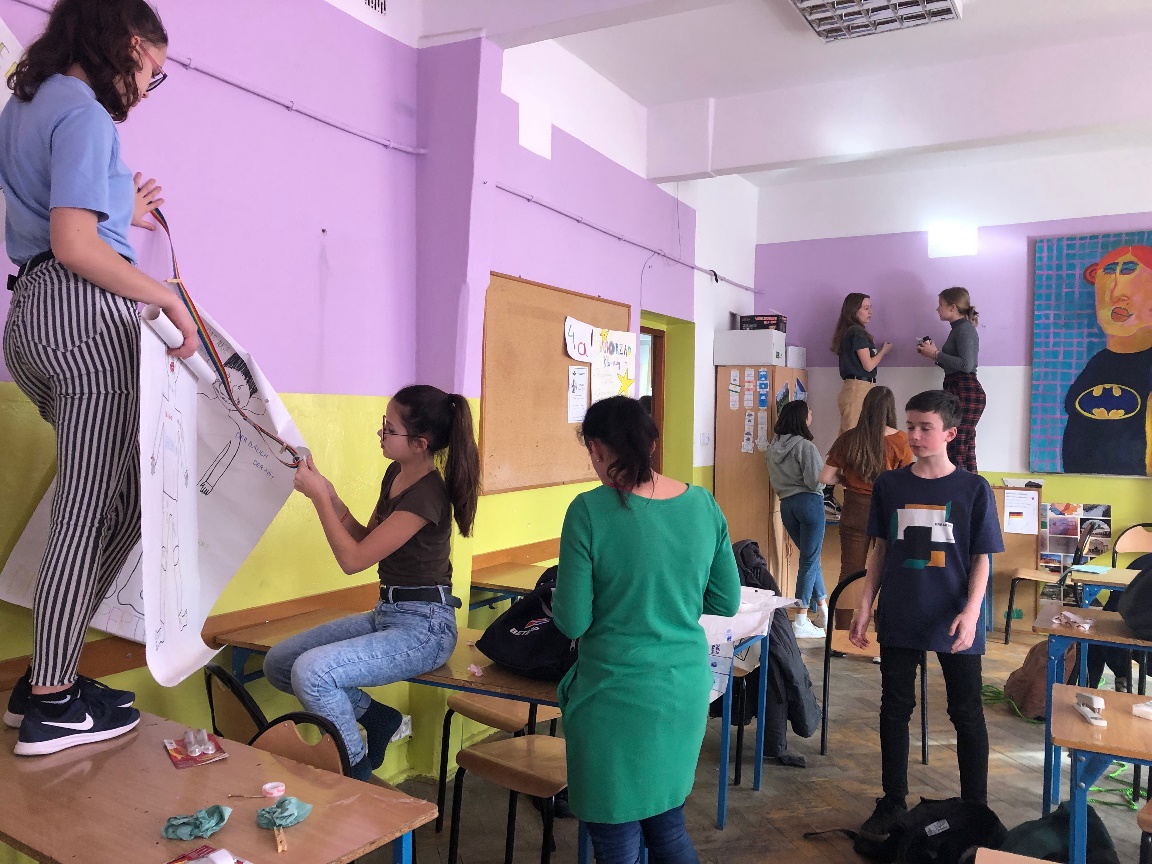 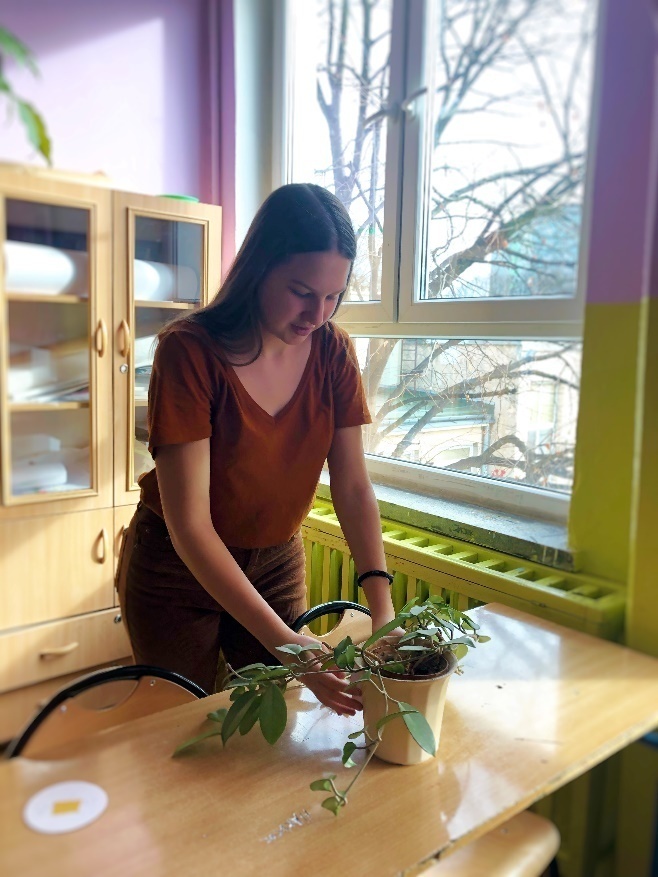 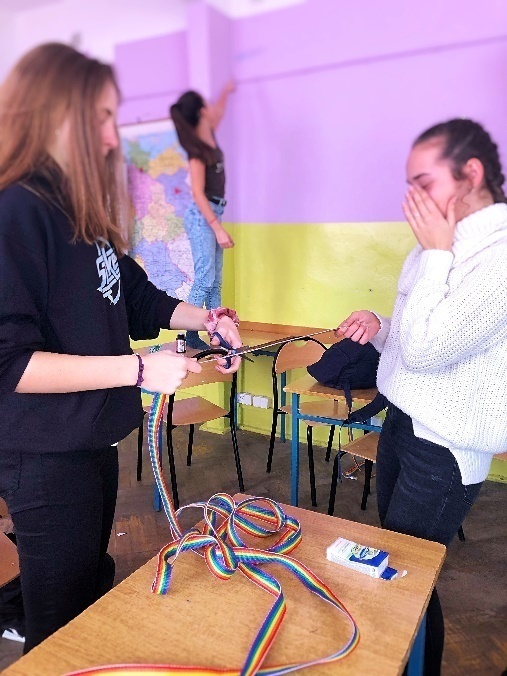 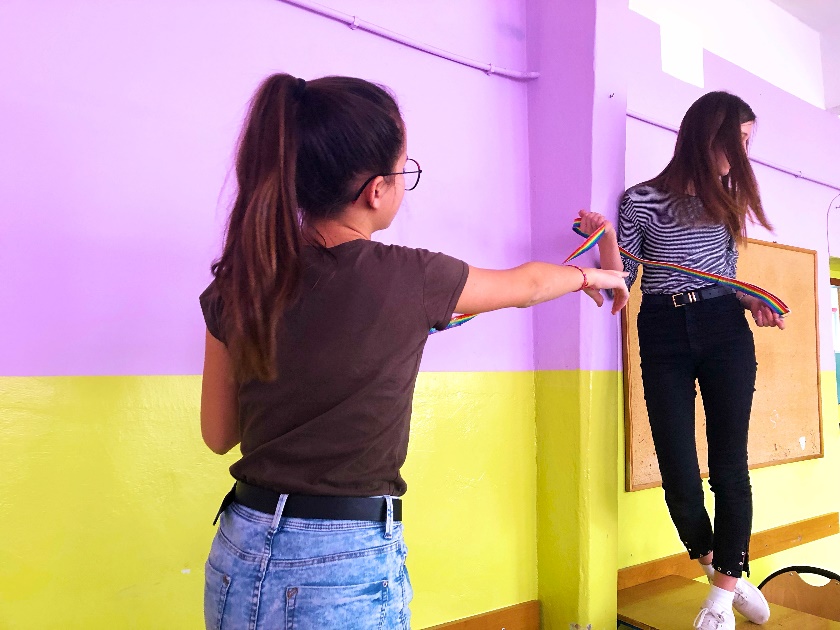 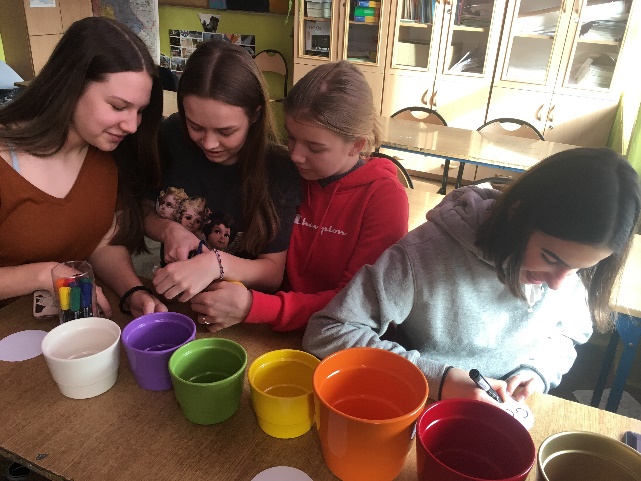 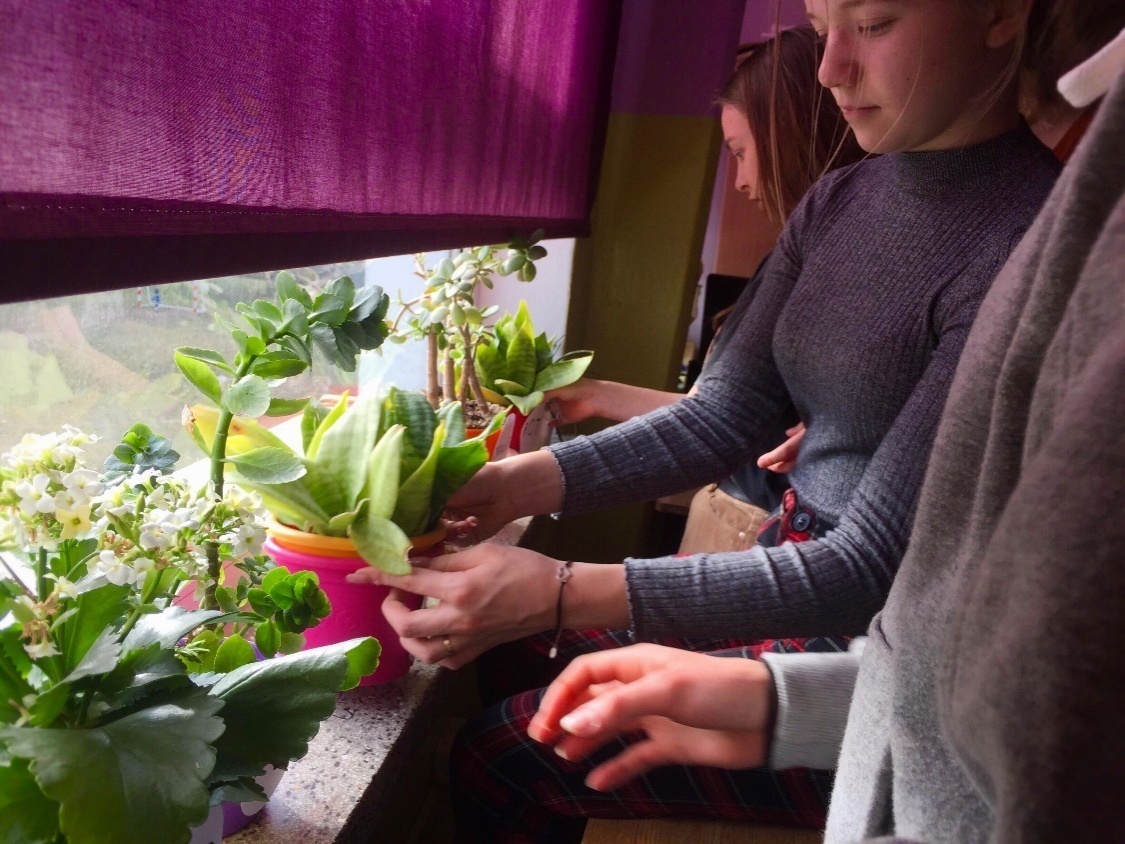 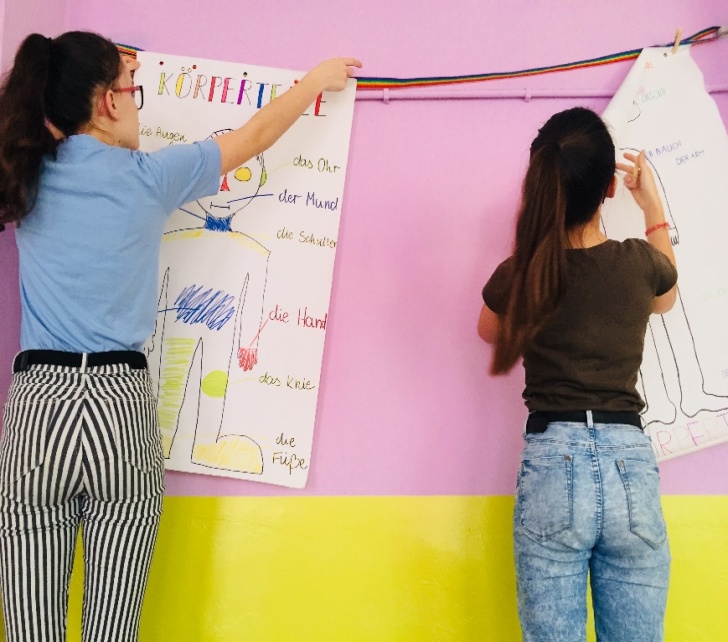 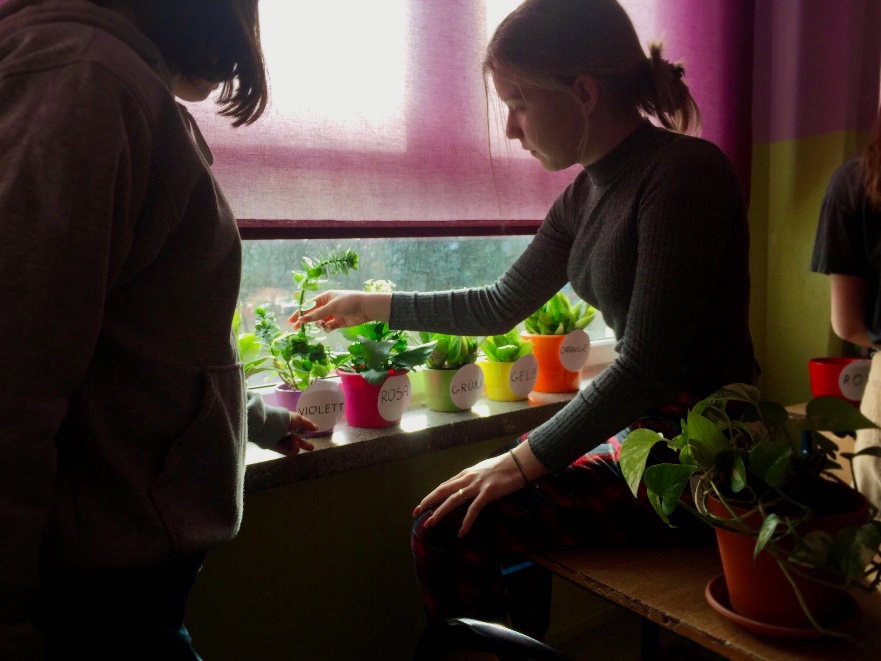 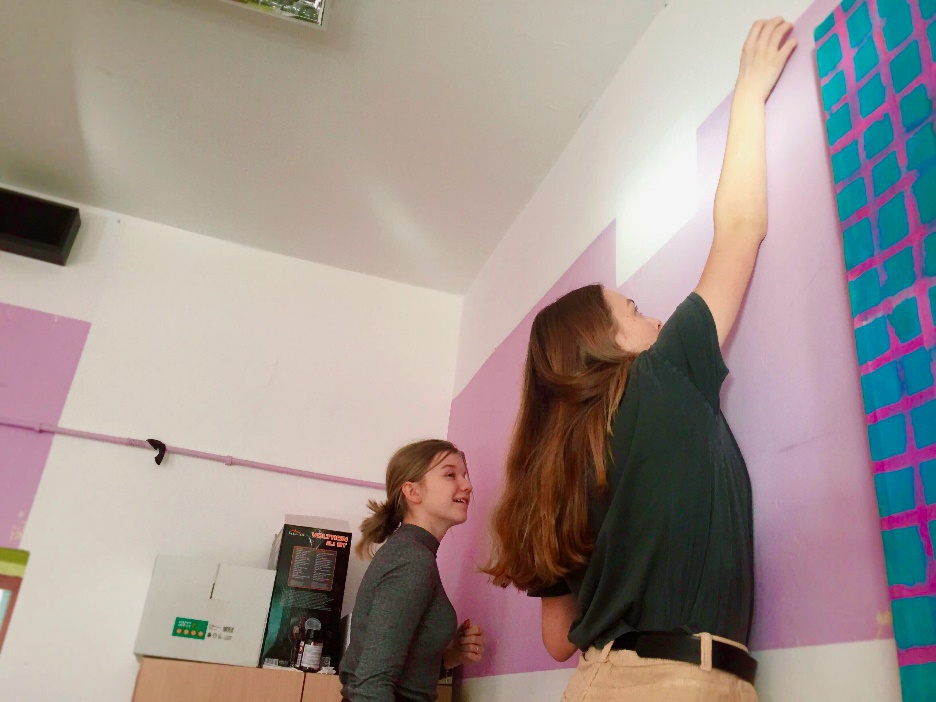 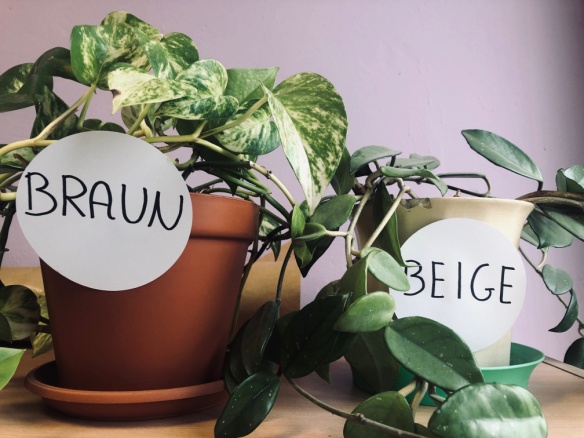 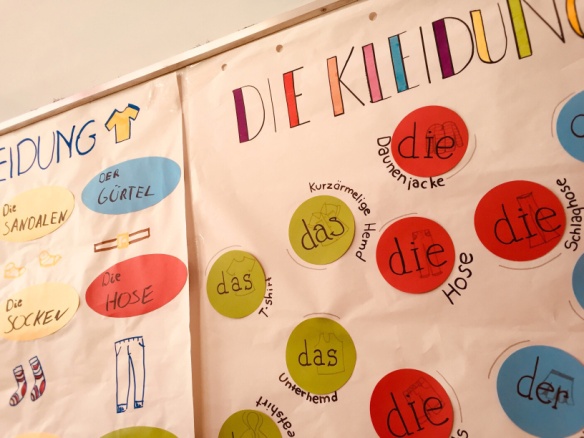 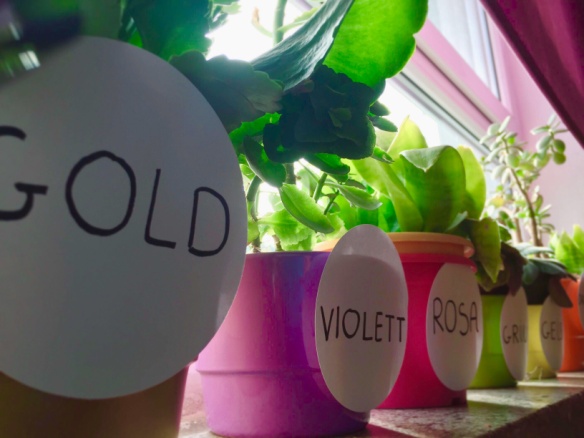 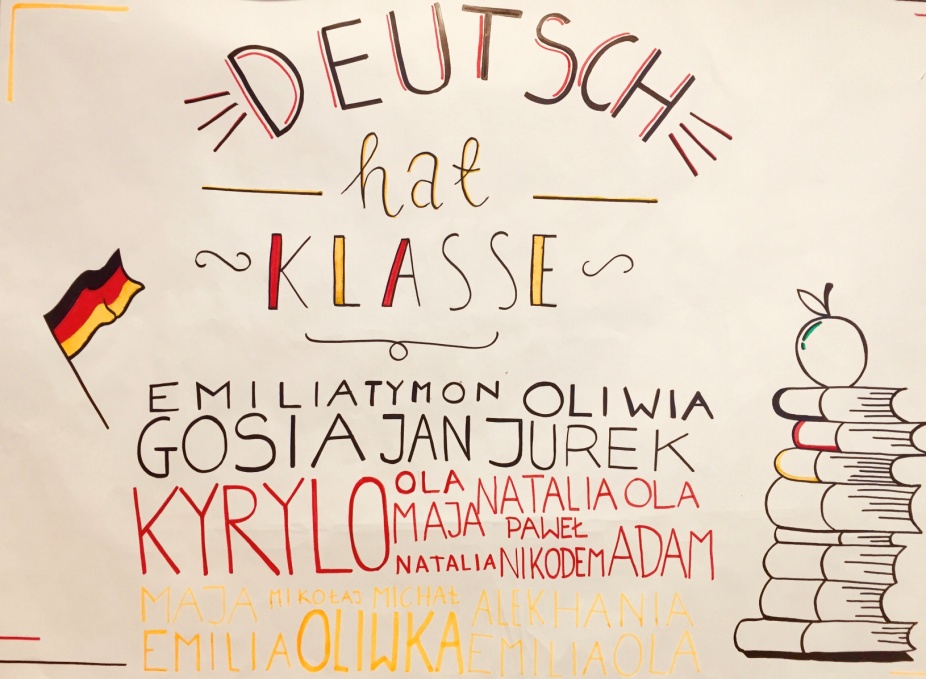 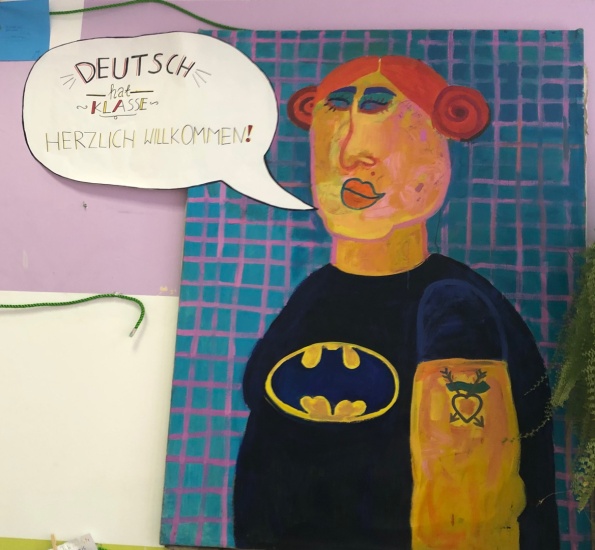 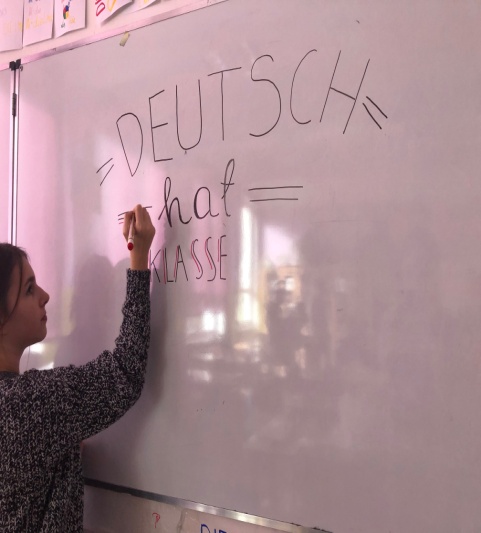 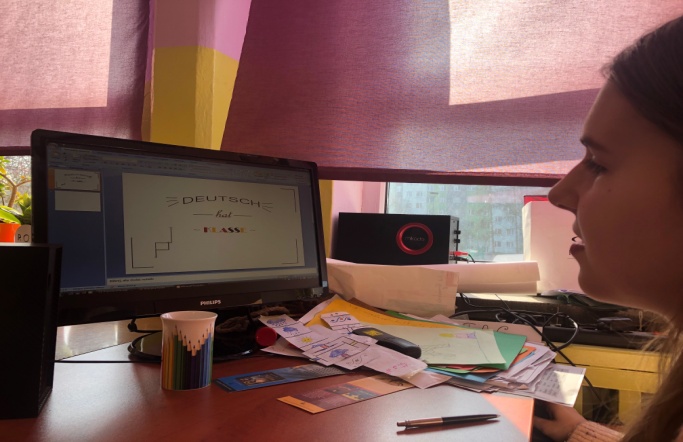 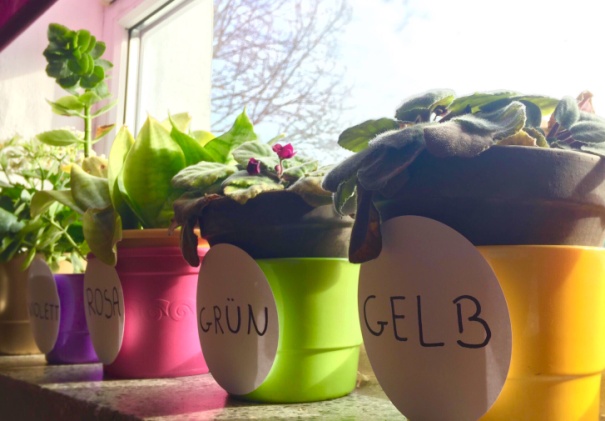 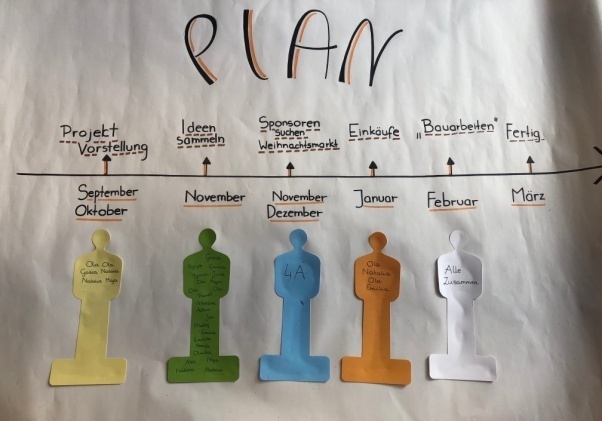 Wir haben es geschaft!
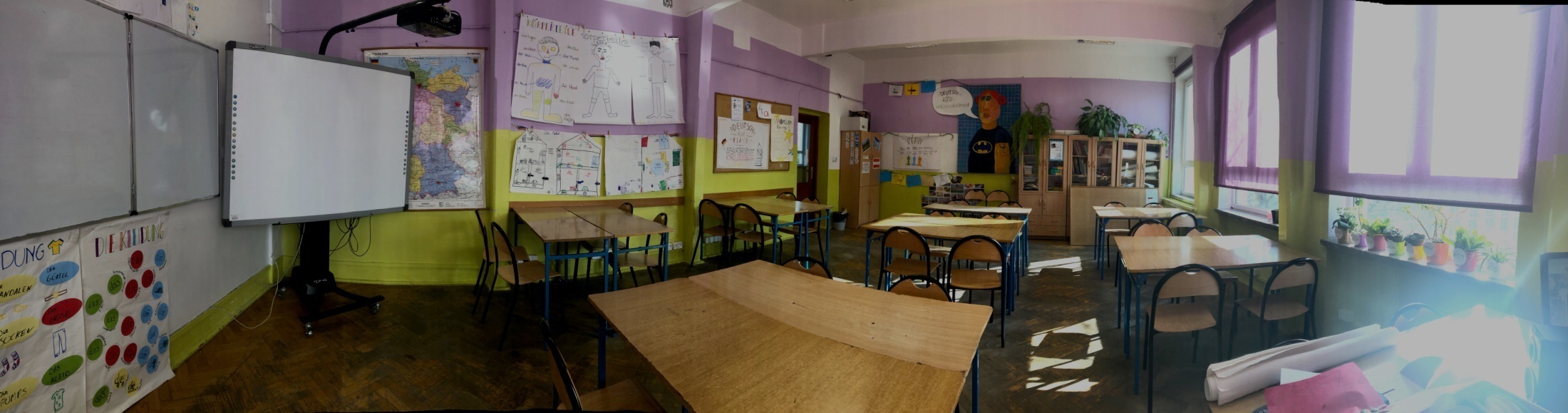 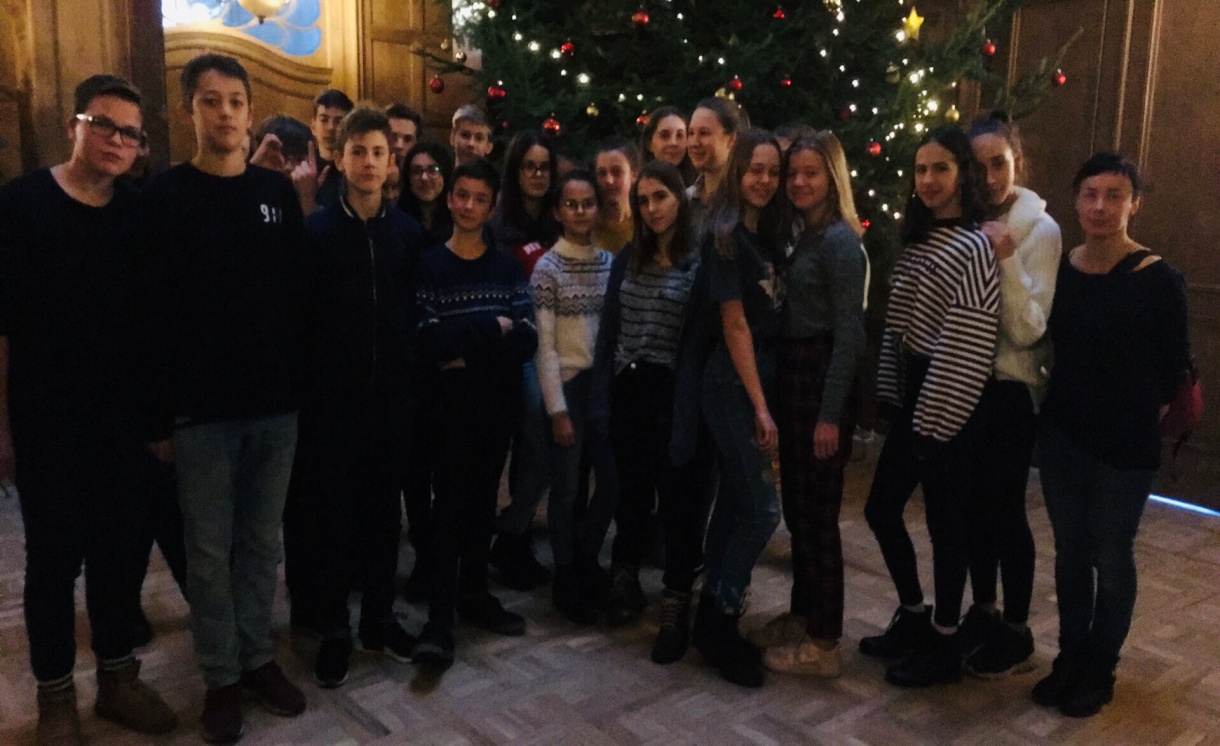 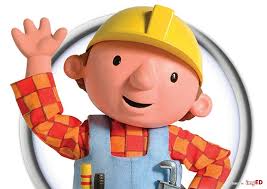